Isusovi učenici danas
-Svi su kršćani pozvani biti apostoli, svjedoci i širitelji Isusove radosne vijesti o Božjem kraljevstvu

-biskupi, kao nasljednici apostola

-svećenici, đakoni, kao najbliži suradnici biskupa

-redovnici i redovnice

-vjernici laici, svi oni vjernici koji nisu svećenici

Isus i mene poziva. I ja sam Isusov učenik!
Domaća zadaća: Napiši sastavak na temu „Kako ja mogu biti Isusov učenik”

-sastavak napiši u Word dokumentu te ga pošalji vjeroučitelju privatno u Teamsu (nemoj zaboraviti napisati naslov, potpisati se)

-ili sastavak napiši u bilježnicu zatim poslikaj zadaću i pošalji je vjeroučitelju privatno u Teamsu
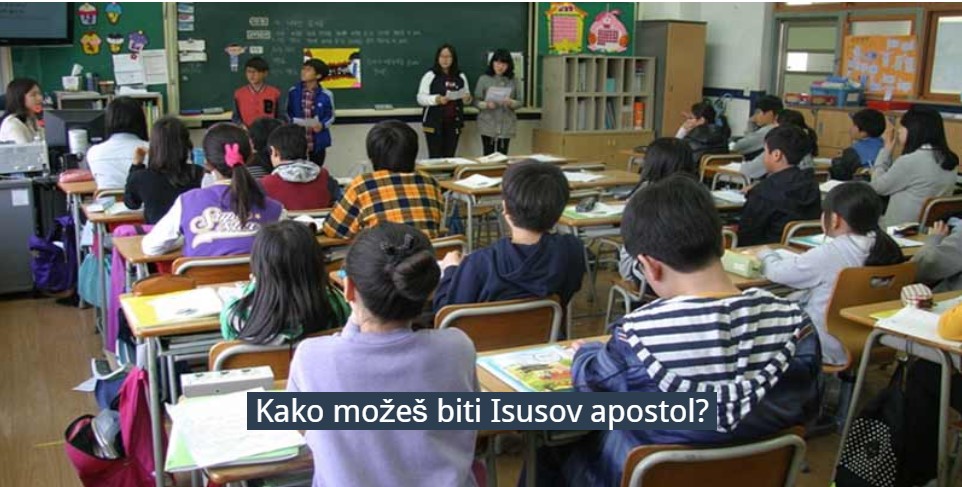